One handout up front!
CSE 331Software Design & Implementation
Hal Perkins
Autumn 2012
Lecture 0 – Course Introduction
CSE 331 Au12
1
Course staff
Lecturer:
Hal Perkins
TAs:
Kellen Donohue
Wing Lam
James Okada

Ask us for help!
CSE 331 Au12
2
Welcome!
We have 10 weeks to move to a level well above novice programmer:
Larger programs
Principled, systematic programming: What does it mean to get it right?  How do we know when we get there?  What are best practices for doing this?
Effective use of languages and tools: Java, IDEs, debuggers, JUnit, JavaDoc, svn
The principles are ultimately more important than the details
	(Yeah, right…)
CSE 331 Au12
3
Main topic:  Managing complexity
Abstraction and specification
Procedural, data, control flow
Why they are useful and how to use them
Writing, understanding, and reasoning about code
The examples are in Java, but the issues are more general
Object-oriented programming
Program design and documentation
What makes a design good or bad (example: modularity)
The process of design and design tools
Pragmatic considerations
Testing
Debugging and defensive programming
Managing software projects
CSE 331 Au12
4
The goal of system building
To create a correctly functioning artifact!
All other matters are secondary
Many of them are essential to producing a correct system
We insist that you learn to create correct systems
This is hard (but fun and rewarding!)
CSE 331 Au12
5
Why is building good software hard?
Large software systems are enormously complex
Millions of “moving parts”
People expect software to be malleable
After all, it’s “only software”
Software mitigates the deficiencies of other components
We are always trying to do new things with software
Relevant experience often missing

Software engineering is about:
Managing complexity 
Managing change
Coping with potential defects 
Customers, developers, environment, software
CSE 331 Au12
6
Programming is hard
It is surprisingly difficult to specify, design, implement, test, debug, and maintain even a simple program
CSE 331 will challenge you 
If you are having trouble, think before you act
Then, look for help
We strive to create assignments that are reasonable if you apply the techniques taught in class…
… but likely hard to do in a brute-force manner
CSE 331 Au12
7
[Speaker Notes: No longer in high school – real world is “do this” said by someone who doesn’t even know what “this” implies.  We want to span the gap somehow.  Some handouts and structure but no “cheat sheets”, “output comparison tools” and other crutches – goal is to learn how to learn outside of a class and how to reason about things. 

It’s not about the points – it’s about the work; the points are supposed to reflect the quality of that.

Workload is less structured and pacing is more up to students.  Can’t leave things until day before they’re due, shouldn’t expect crisp answers to things that don’t have them – and “will this lose a point” is often in that category.]
Prerequisites
Knowing Java is a prerequisite
We assume you have mastered 142 and 143

Examples:
Sharing:
Distinction between == and equals()
Aliasing (multiple references to the same object)
Subtyping
Varieties: classes, interfaces 
Inheritance and overriding
Object-oriented dispatch:
Expressions have a compile-time type
Objects/values have a run-time type
CSE 331 Au12
8
Logistics
3 lectures/week + 1 section
You are responsible for what happens, even if you skip a day (but contact us if it is an emergency)
All course materials are on the web (often after class): but TAKE NOTES! 
Communications:
Discussion board (not Delphic oracle)
Post/reply and it’ll keep track of your new stuff
Mailing list: messages from course staff to everyone (you are subscribed if you are enrolled; you are responsible for messages sent to the list)
CSE 331 Au12
9
[Speaker Notes: Notes: Will try to have slides online the night before each class.  Print out or bring with you to take notes, but don’t expect slides to be a complete record of the class.

Laptop etiquette: Just say “no”.  OK for note taking, slides, looking up related facts.  Not ok: youtube, games, most anything else unrelated to class that will distract you or your neighbors.

Section rooms: trying to change to get both sections in the same place]
Requirements
Primarily programming assignments but some written problem sets, approximately weekly (55%)
1 midterm (15%), 1 final (25%)
5% online quizzes, exercises, citizenship, etc.
Collaboration: individual work unless announced otherwise; never look at or show your code to others
Extra credit: when available, small effect on your grade if you do it – no effect if you don’t

We reserve the right to adjust percentages as the quarter evolves to reflect the workload
CSE 331 Au12
10
Academic Integrity
Policy on the course web.  Read it!
Do your own work – always explain any unconventional action on your part
I trust you completely
I have no sympathy for trust violations – nor should you
Honest work is the most important feature of a university (or engineering, or business).  It shows respect for your colleagues and yourself.
CSE 331 Au12
11
Deadlines
Turn things in on time!
But things happen, so …
You have 4 late days for the quarter
No more than 2 per assignment
Counted in 24 hour chunks (5 min = 24 hours late)
If group projects, can only use if both partners have late days and both partners are charged
That’s it.  No other extensions (but contact instructor if you are hospitalized)
Advice: Save late days for the end of quarter when you (might) really need them
CSE 331 Au12
12
[Speaker Notes: No late days for quizzes, exercises

Watch for details about how to report late days on programming projects to the staff]
Resources – Books
Required (assigned readings, some online quizzes) – every serious programmer should read these
Pragmatic Programmer, Hunt & Thomas
Effective Java 2nd ed, Bloch




Decent “Java book” if you want one
Core Java Vol I, Horstmann
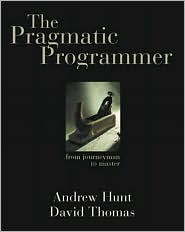 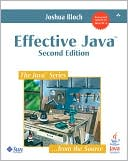 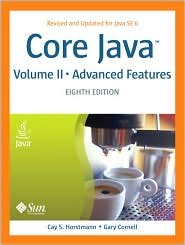 CSE 331 Au12
13
[Speaker Notes: Why books?  Better organized, editing – the web is not a substitute (disorganized, fragmented, but still very useful)]
You have homework!
Exercise 0, due online by 10 am Wednesday

Write (don’t run!) an algorithm to rearrange the elements in an array
And argue that your solution is correct!

No late submissions accepted on exercises or quizzes (only larger homework / programming assignments)
CSE 331 Au12
14
Work to do!
If you’re still trying to add the course, please sign the info sheet before leaving today

Fill in the Office Hours Doodle on the web site
We’re trying to get an idea what would be most useful

Post an answer to the welcome message on the discussion list (get catalyst to track new postings for you)

Exercise 0 due by 10 am Wed.

So let’s get going…
CSE 331 Au12
15